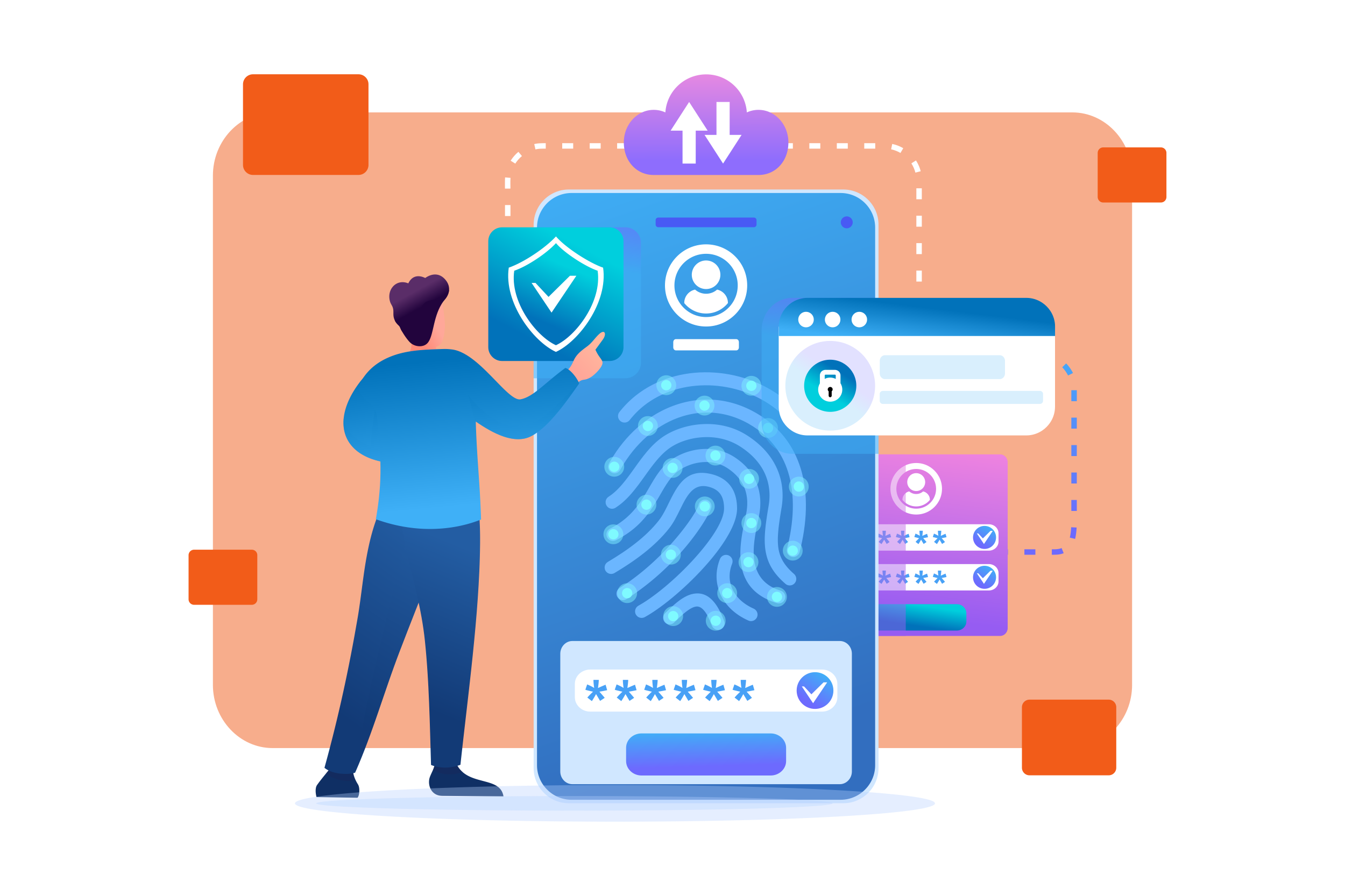 Data Privacy & IDFA
Consumer & Marketer Study
Research overview
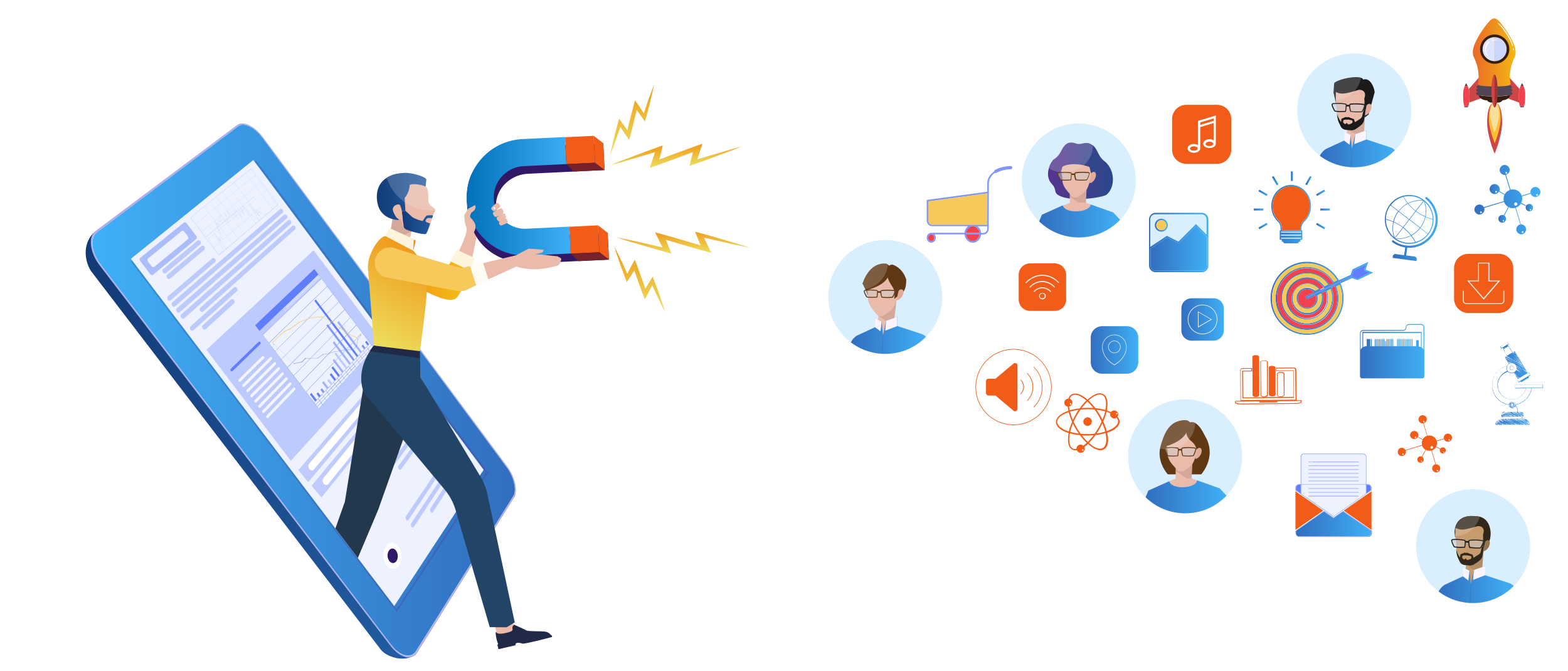 Marketer Perceptions
Two online quantitative studies were conducted with a combined sample of N=300+
September 2020 
February/March 2021
Consumer Attitudes
A quantitative study was conducted in February 2021, among N=1500 consumers 13+ years old
Three important questions
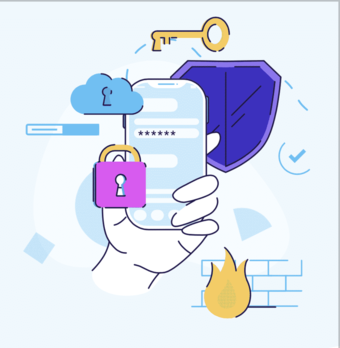 How concerned are consumers about their online privacy?
1
2
How will they react to the IDFA opt-in ?
How are marketers approaching IDFA?
3
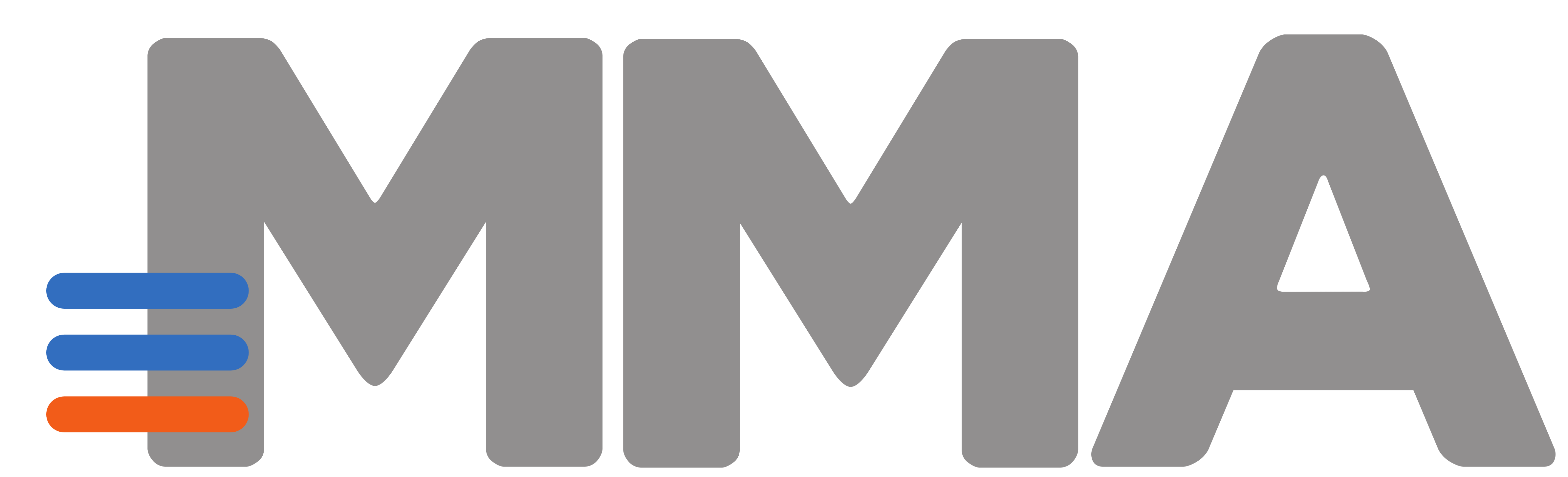 How concerned are consumers about their online privacy?
More than 80% of consumers - especially older - have some concern about the use of their online data by companies
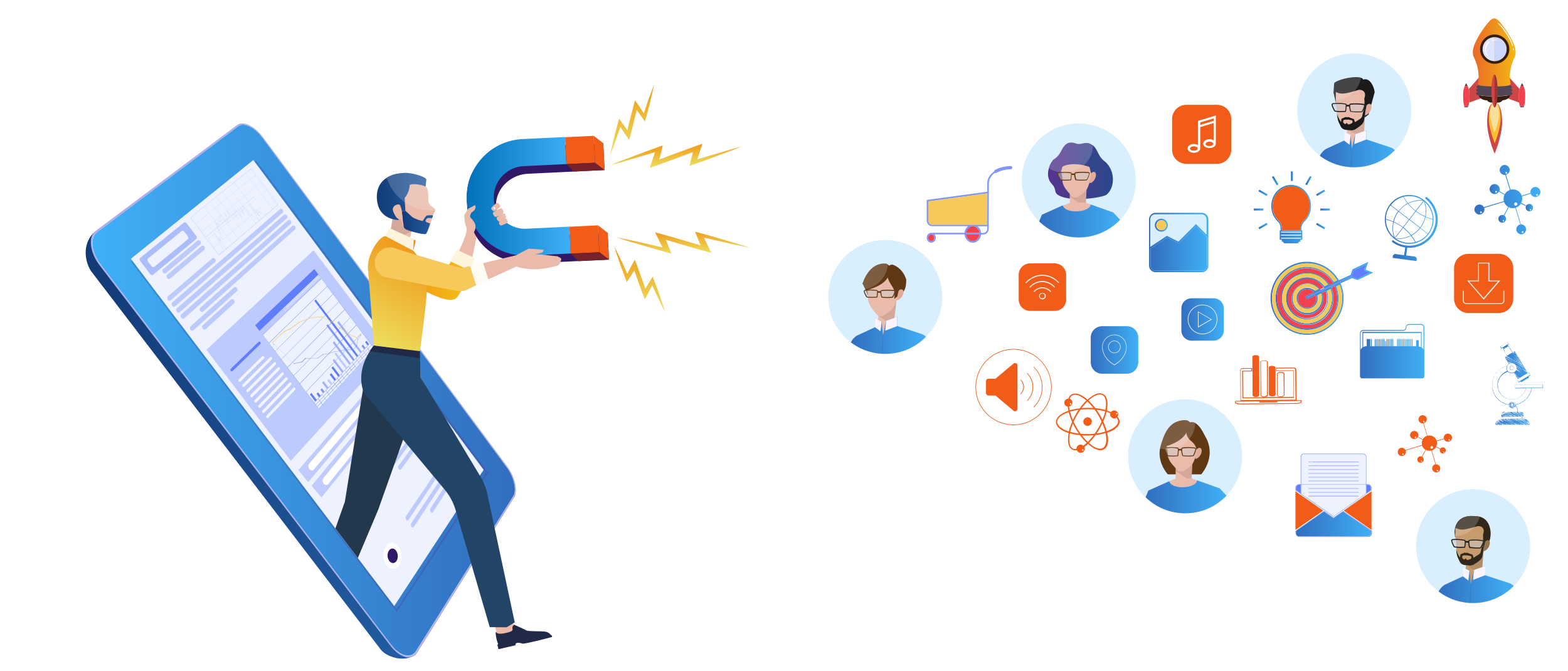 Q19. Overall, how do you feel about the use of your personal online data by companies?
LOW CONCERN
SOME CONCERN
HIGH CONCERN
?
25%
41%
38%
among 45+ y.o.
among 18-24 y.o.
among 13-17 y.o.
Marketers underestimate the degree to which such concerns influence online behavior (16% vs 44%)
Do concerns about online data privacy influence actual behavior online?
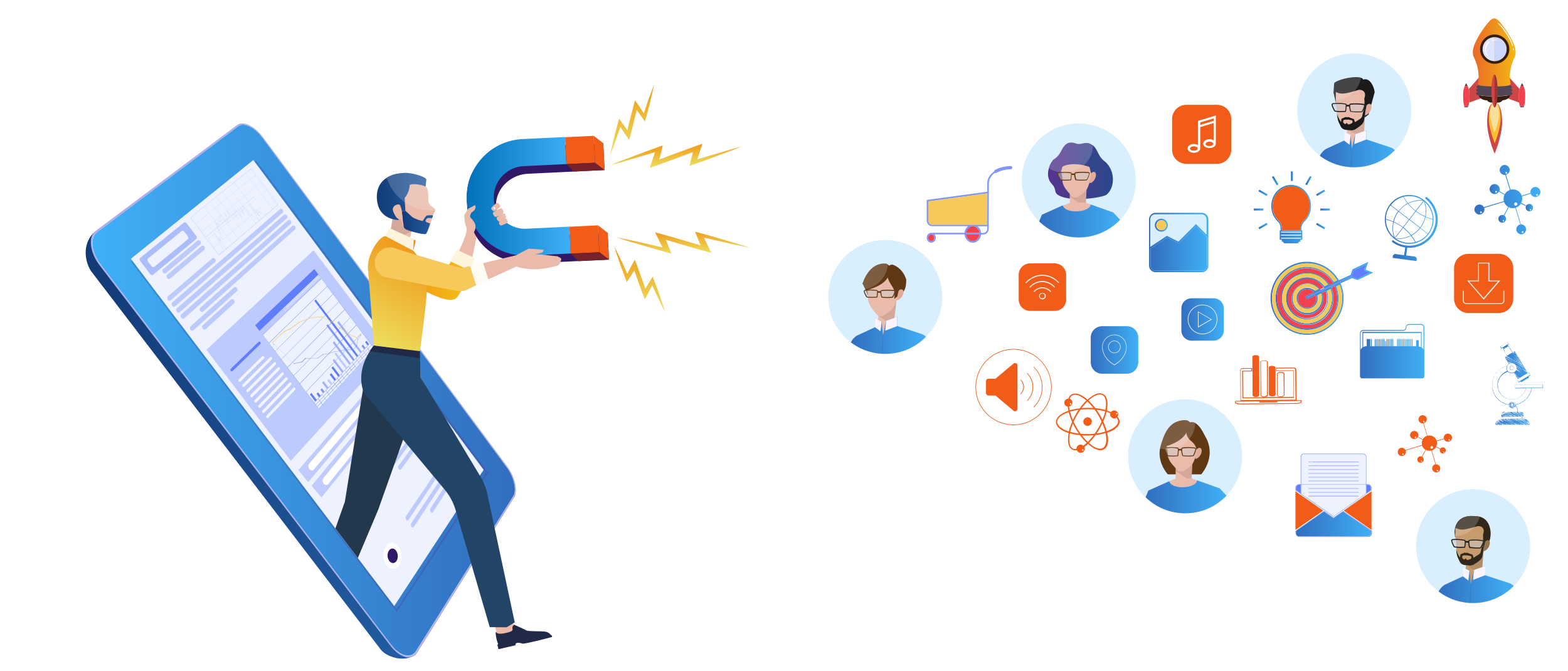 Consumers: To what extent do such concerns about online data privacy influence your actual behavior online?
Marketers: To your best estimate, to what extent do such concerns about online data privacy influence consumers' actual behavior online?
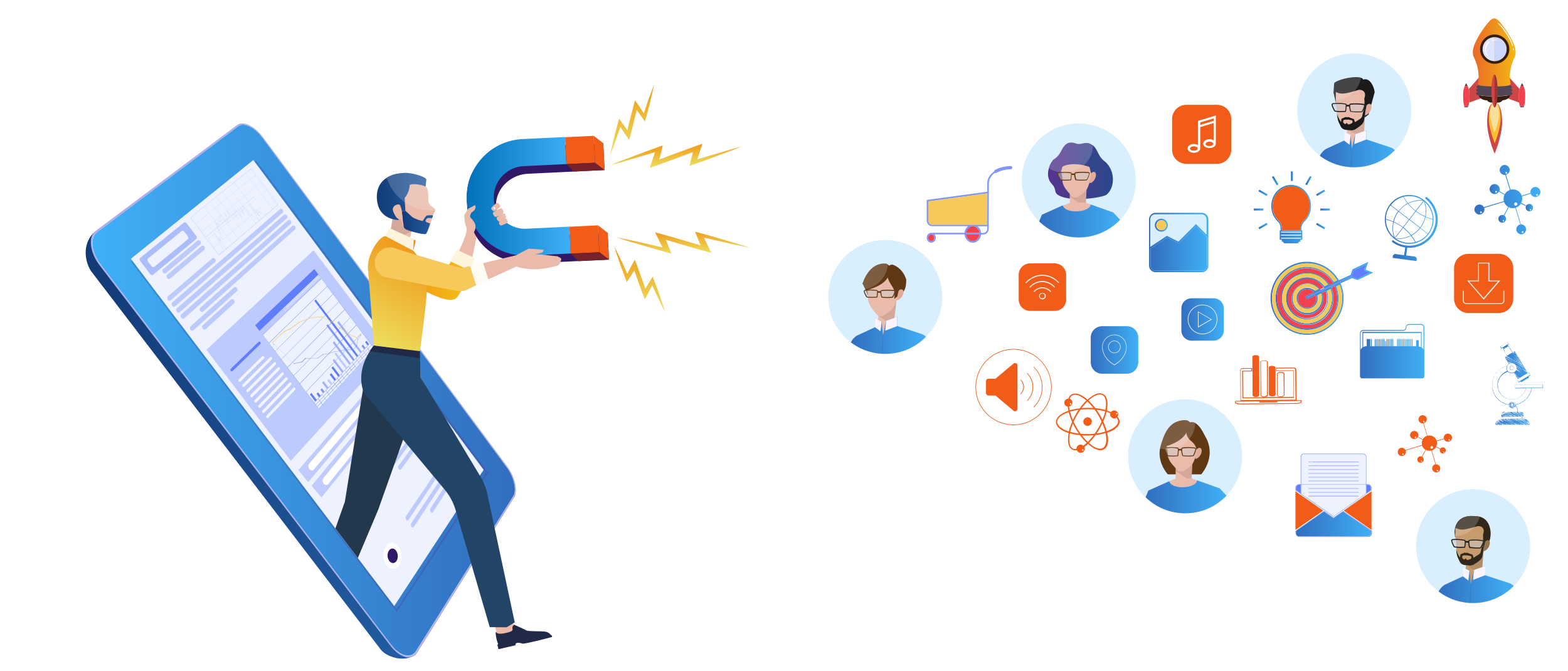 ?
?
Marketers
Consumers
How will consumers react to the IDFA opt-in ?
The surprise element: most consumers are not aware of the new privacy changes
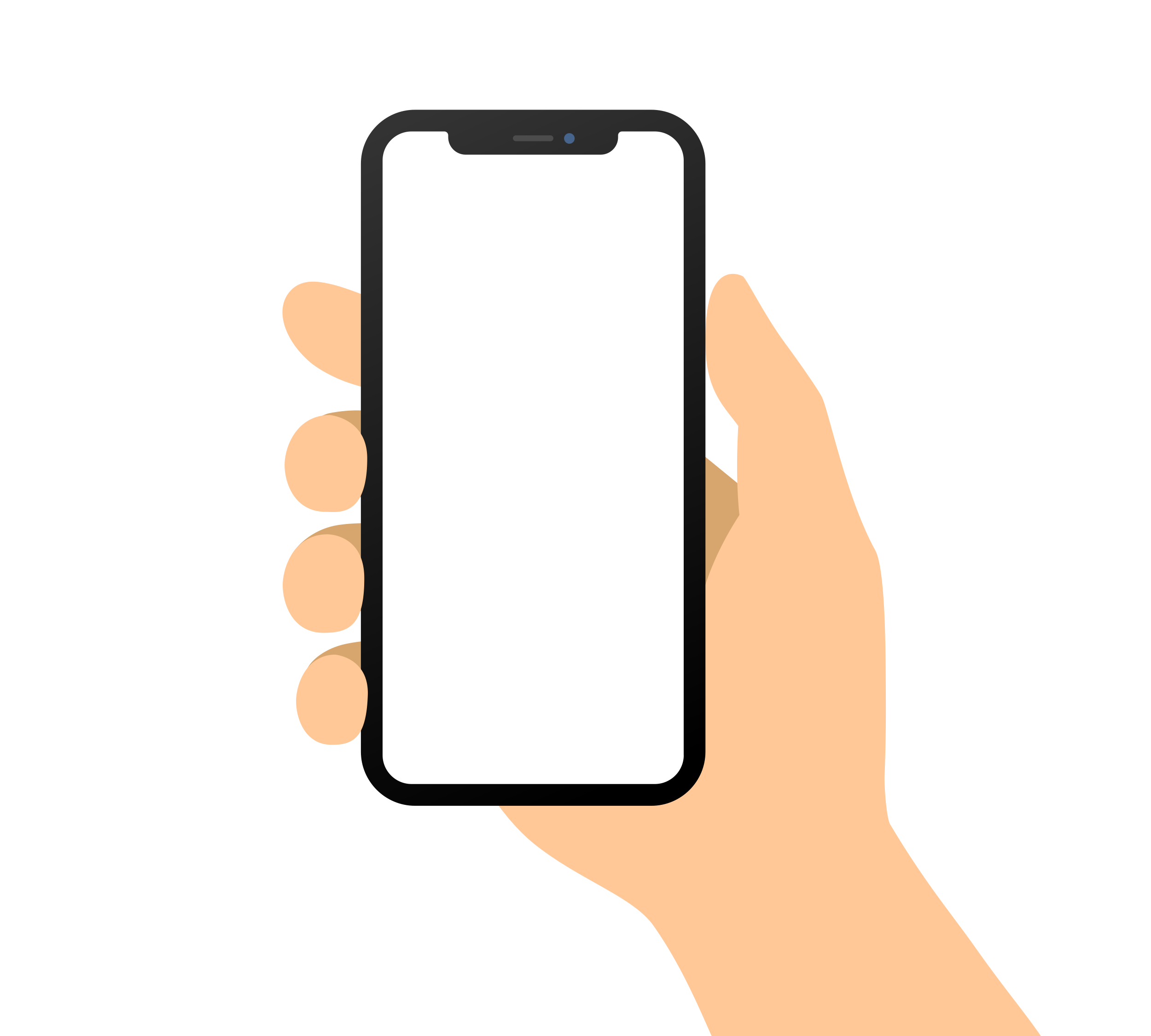 Q2. Are you aware of the fact that Apple is changing its privacy policy about the use of personal data with the introduction of iOS 14 for iphone users?
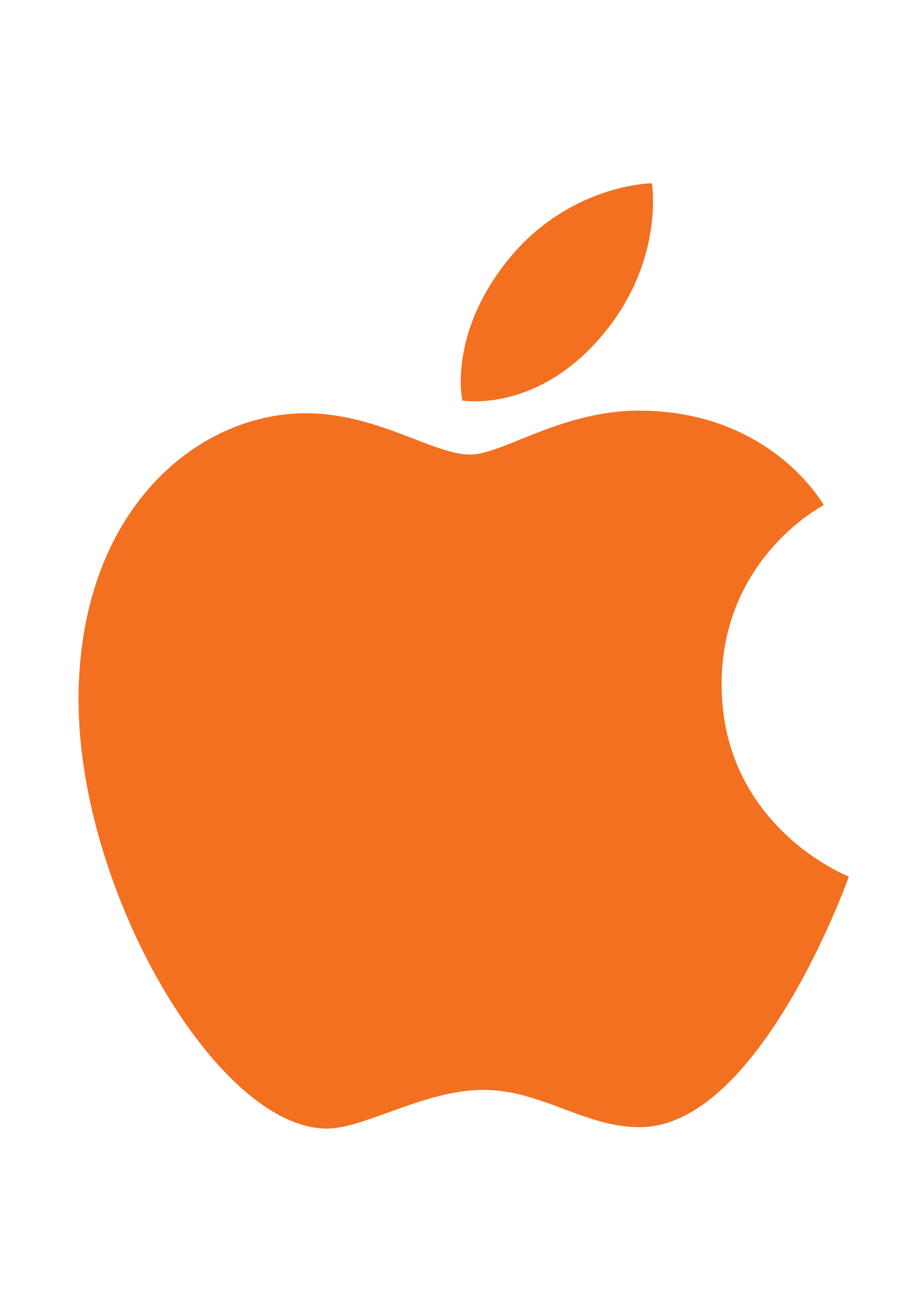 Yes – I am aware that Apple is changing its privacy policy
Iphone owners: 
34%
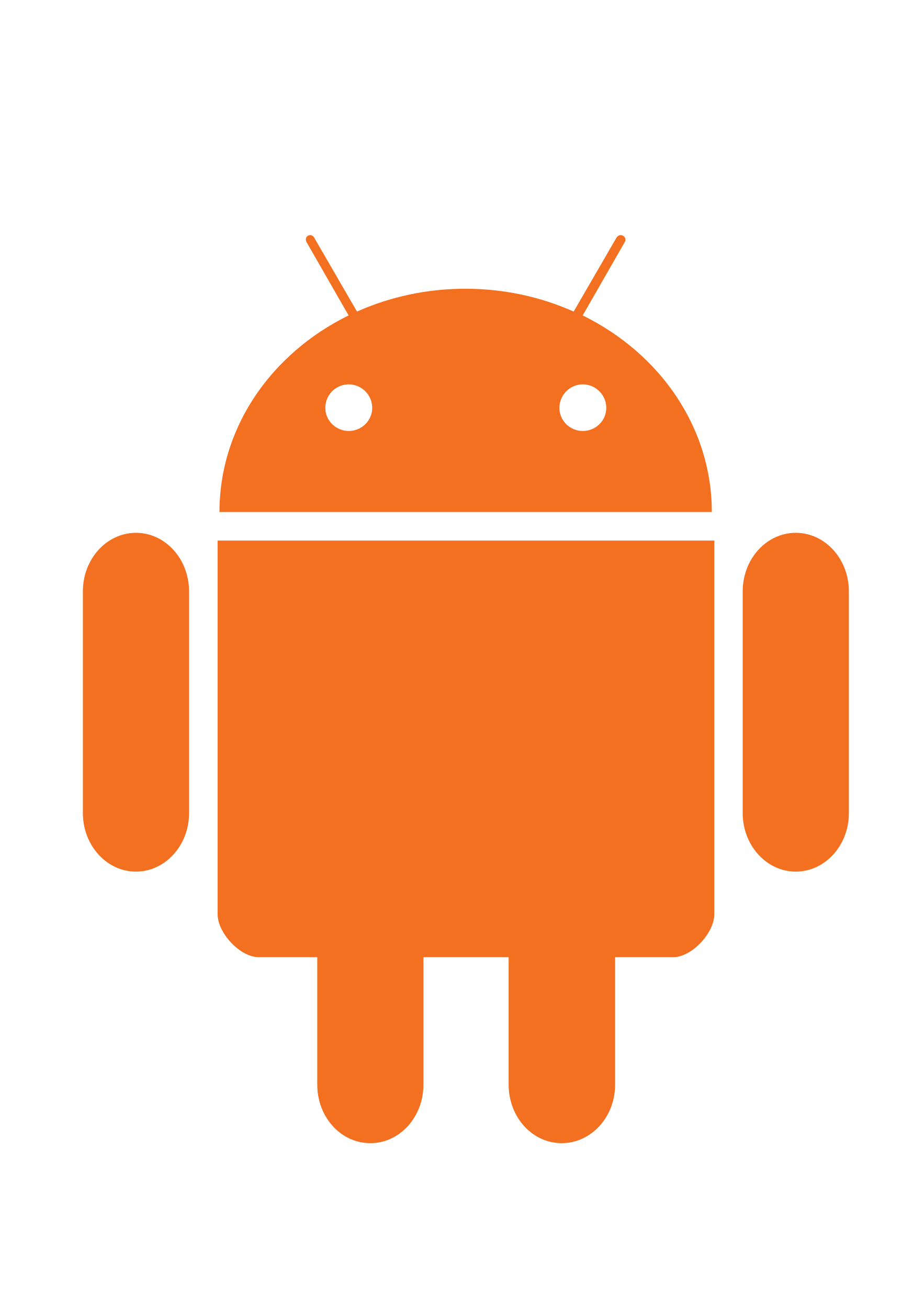 Android owners: 
27%
?
Consumers are likely to agree with Apple’s decision to allow them to choose
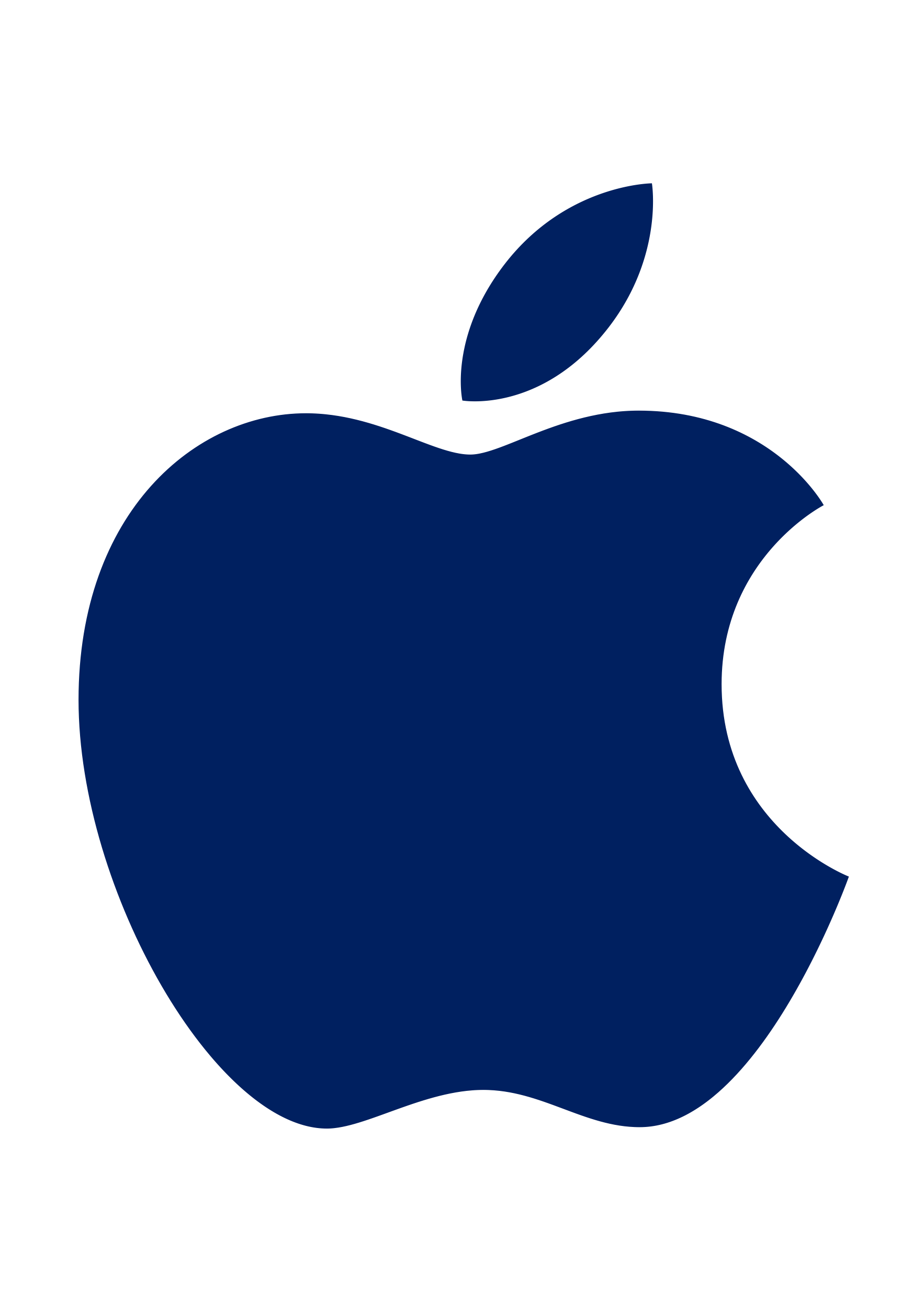 Agreement with Apple’s decision to allow opt-in
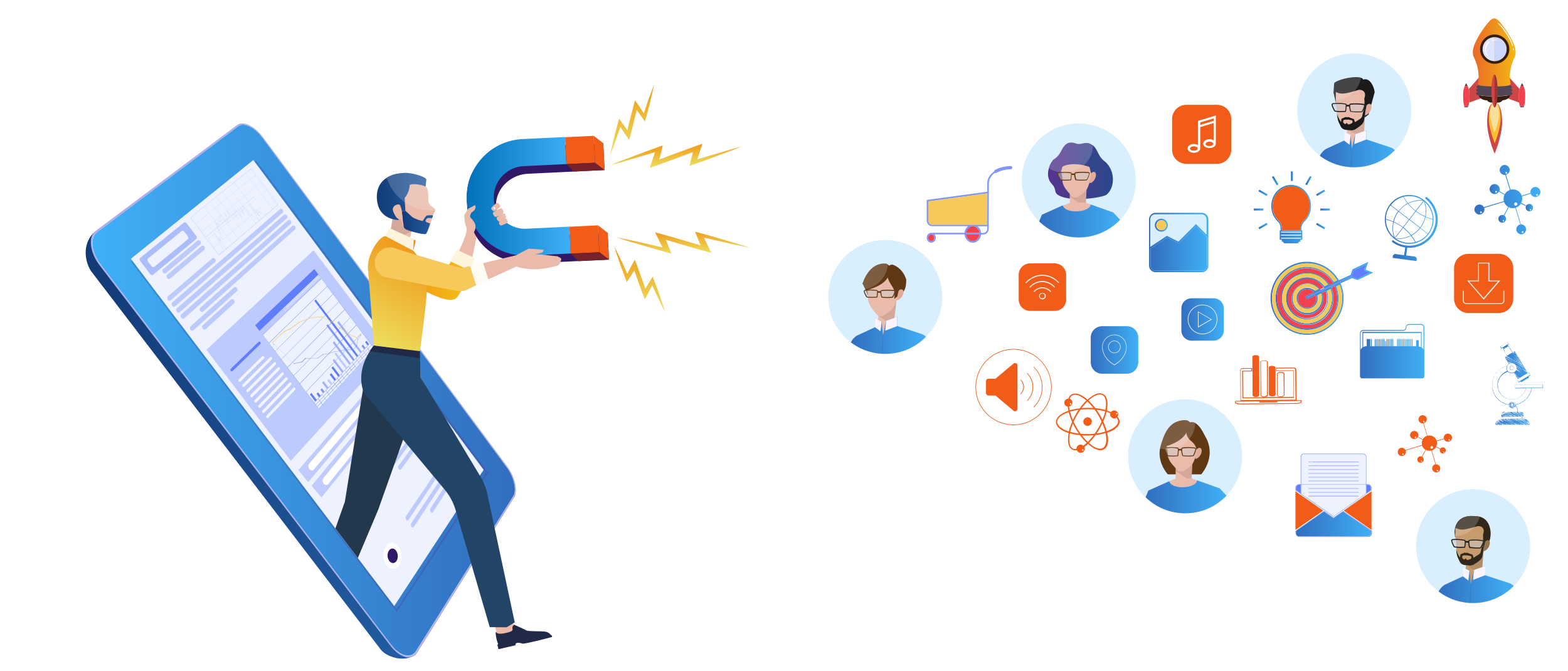 Consumers: How much do you agree with this decision from Apple to allow users to choose which apps they want to allow to track them?
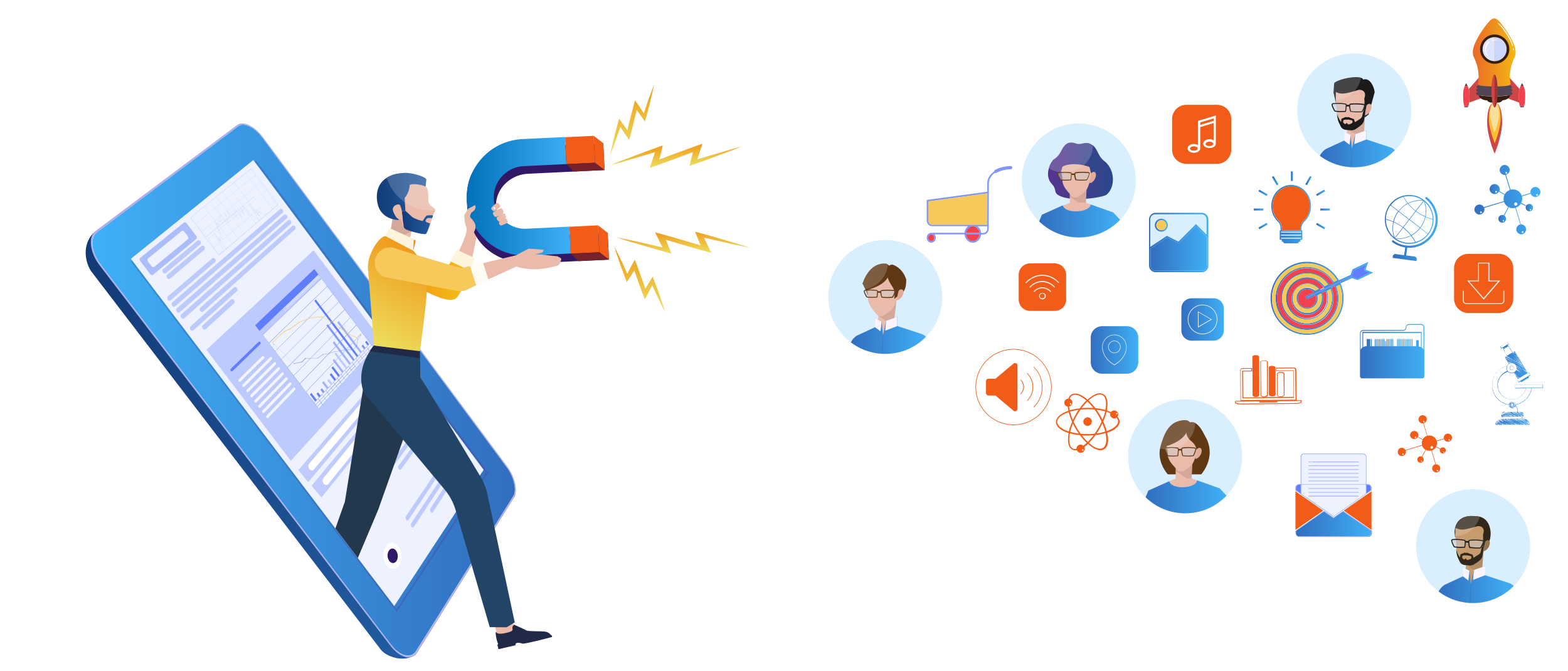 Marketers: How much do you agree with this decision from Apple?
Stronglyagree
Somewhatagree
Somewhatdisagree
Stronglydisagree
Not familiar with decision/updates/not sure
?
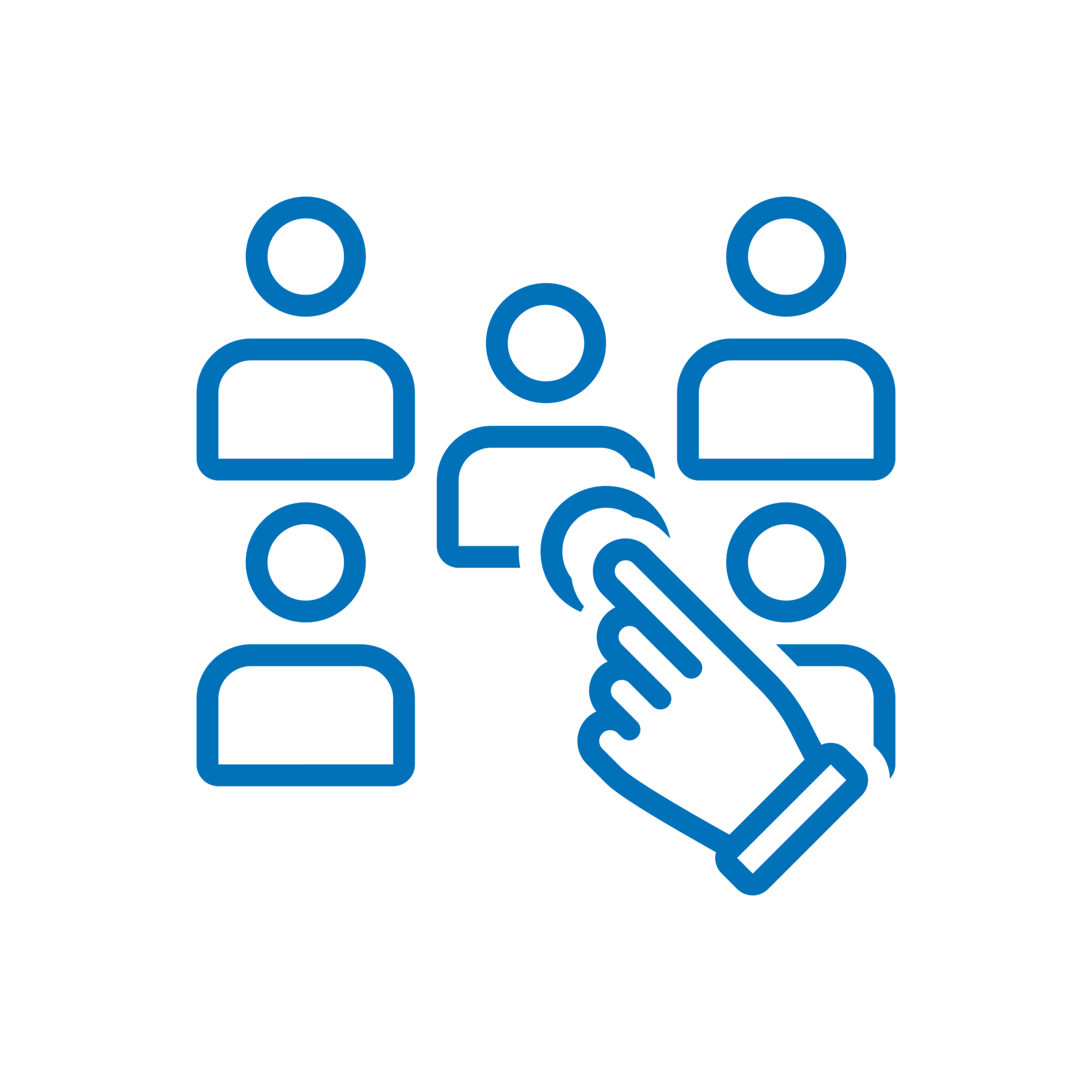 Although the vast majority is unlikely to opt-in, some consumers may change their mind if given additional information
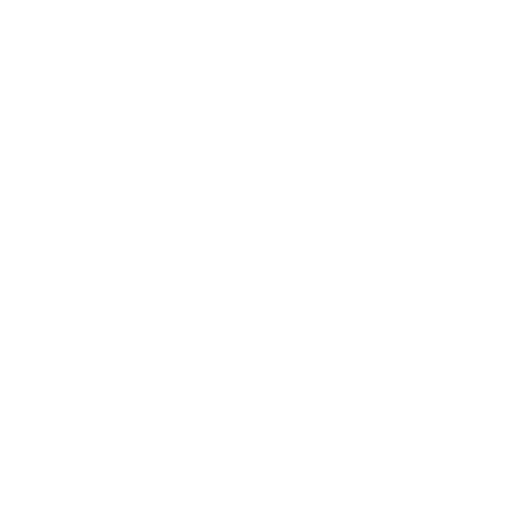 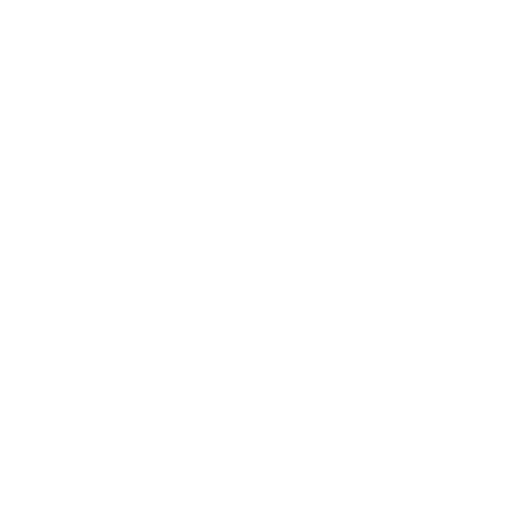 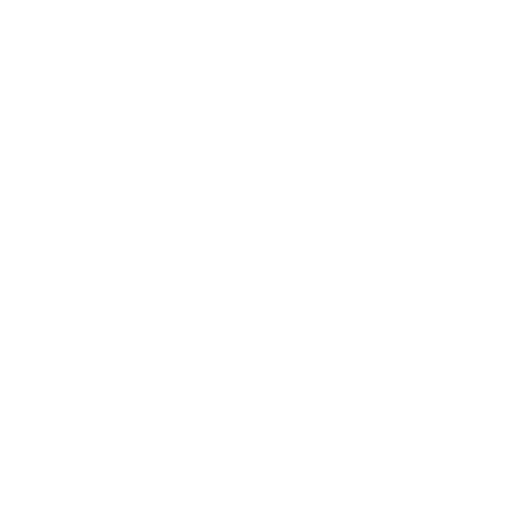 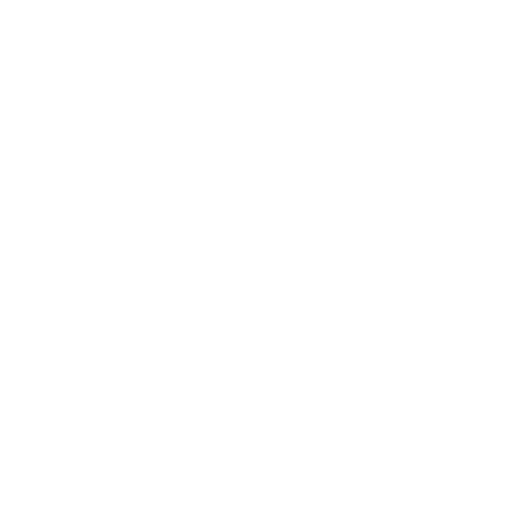 Will feel concerned when they read the opt-in message
Unlikely to opt-in based on available information
Prefer to see more ads/less relevant than opt-in
Prefer to pay subscription than opt-in
Value and Trust: Consumers will prioritize apps they trust and those they think should track them in order to work
Likelihood to allow tracking each type of app
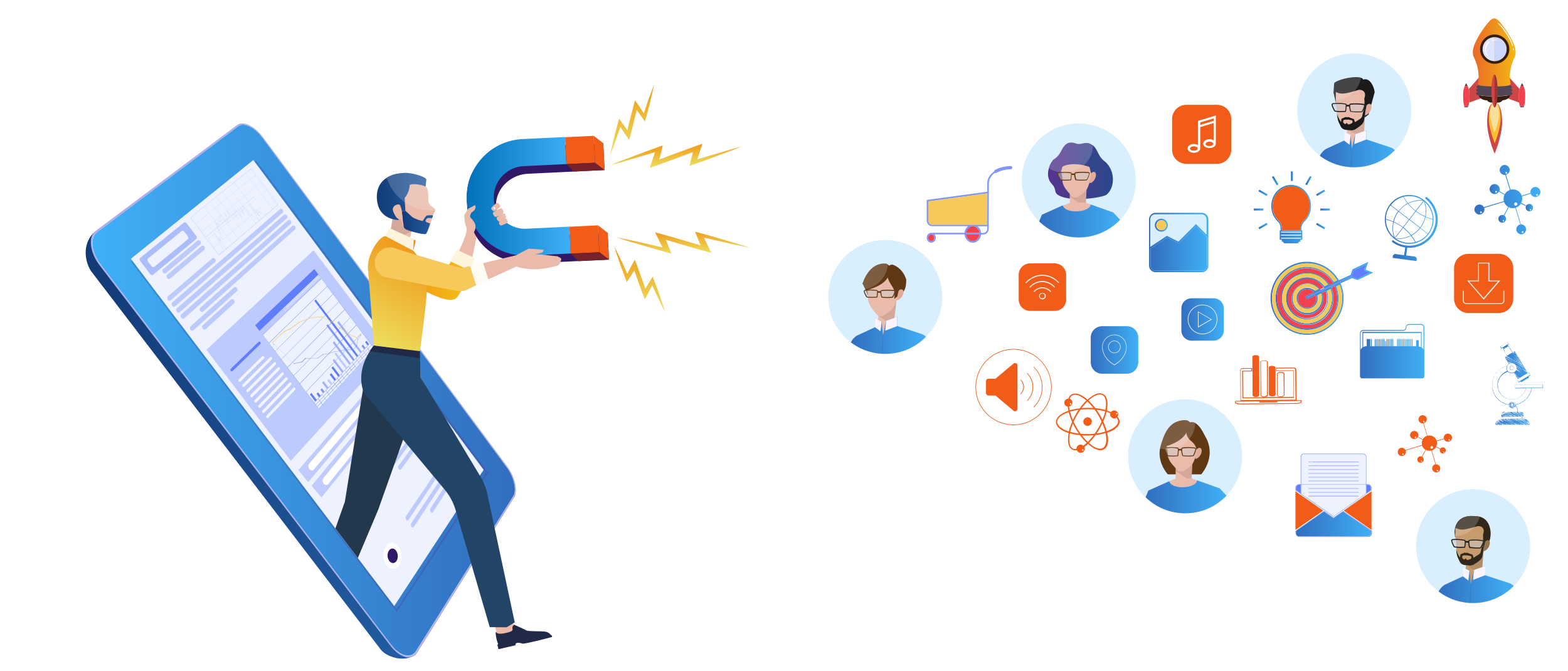 Consumers: Which types of apps are you more likely to allow to track you?
More likely
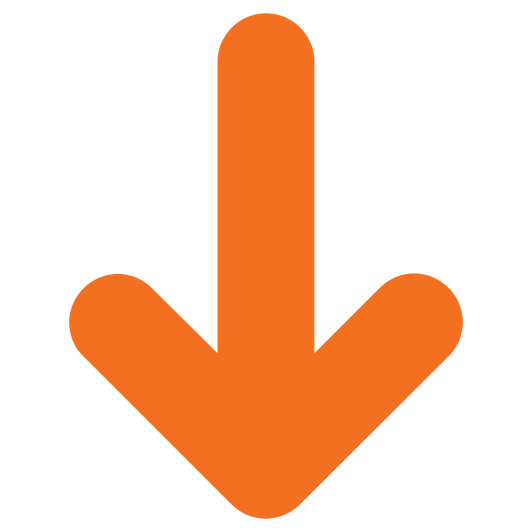 Marketers: Which types of apps do you think consumers will be more likely to allow them to track them? Please check up to three.
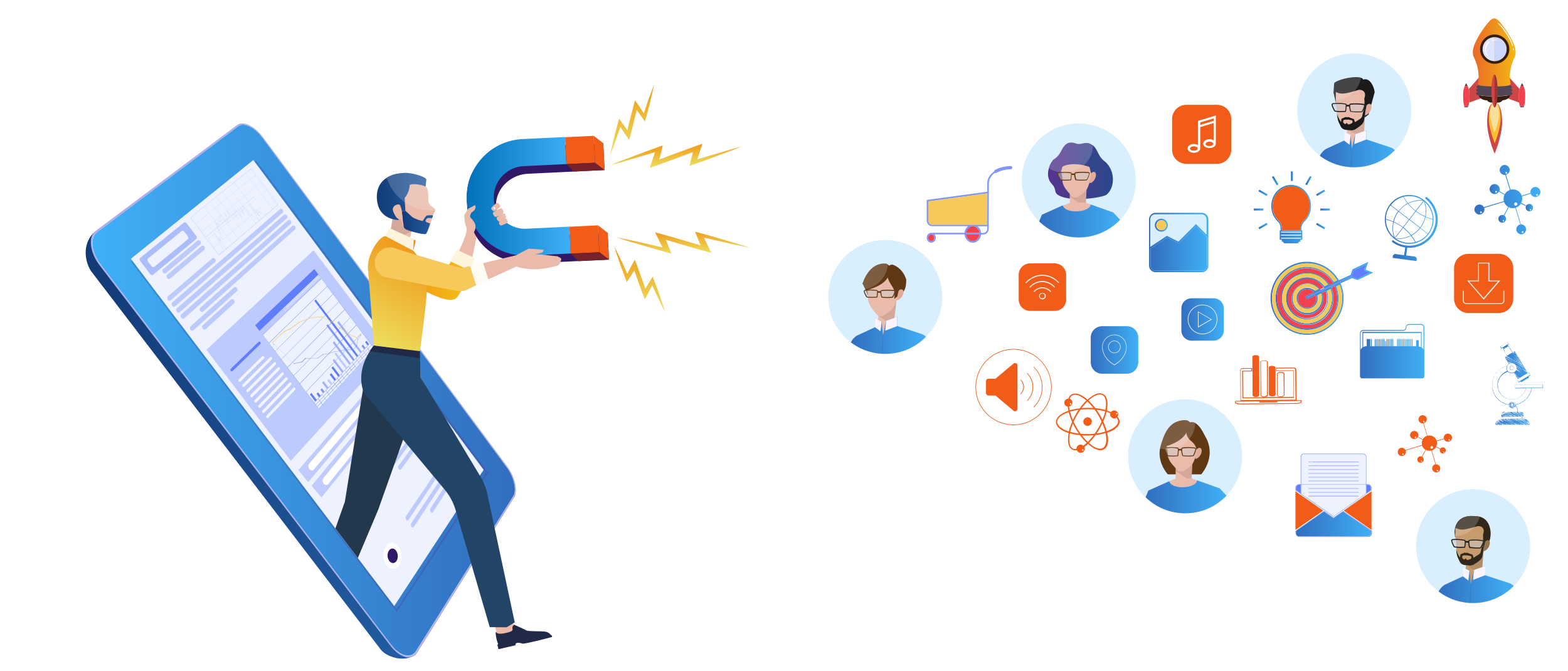 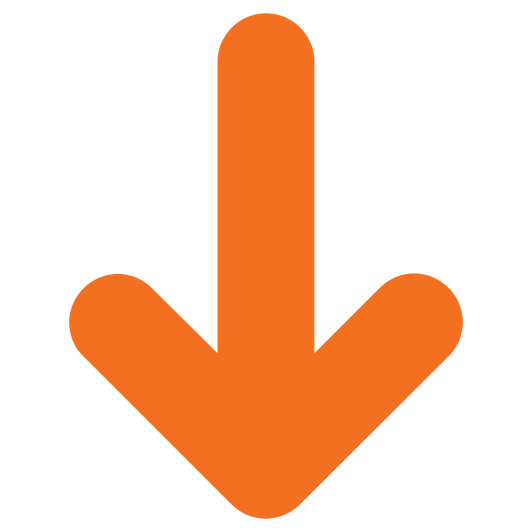 Less likely
Numbers reflect index where 100 is average of all the types of apps. An index>100 means more likely, while an index <100 means less likely
?
Certain apps that they think it’s necessary to track them in order for the app to work
Apps that they trust more
Apps that they use more often
Apps that they need, even if they don’t use them often
Paid apps or apps that they have made in-app purchases
Utility, food & delivery apps are more likely to be allowed
Q7. Which of the following types of apps are you more likely to allow to track you?
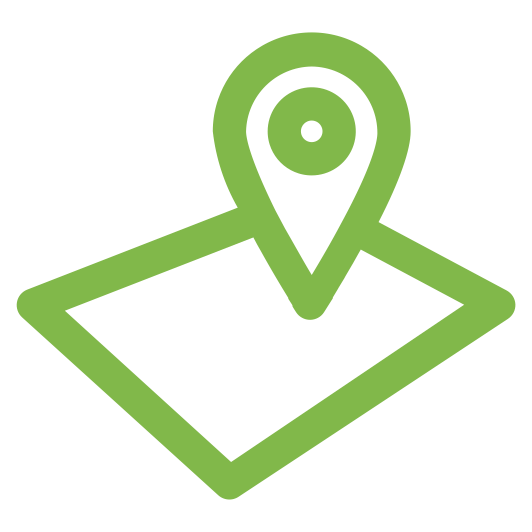 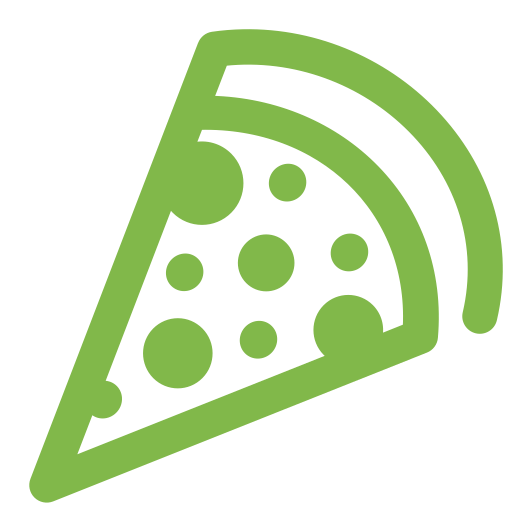 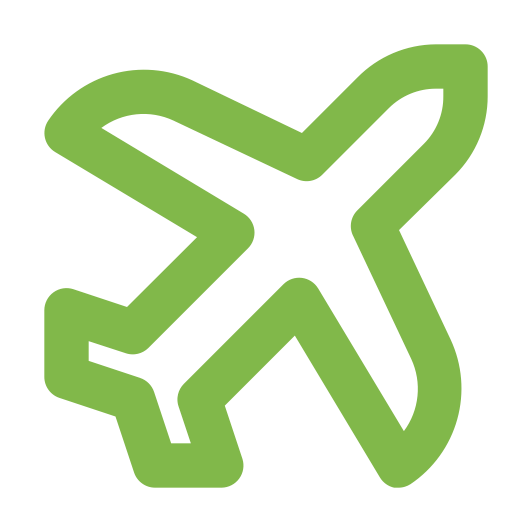 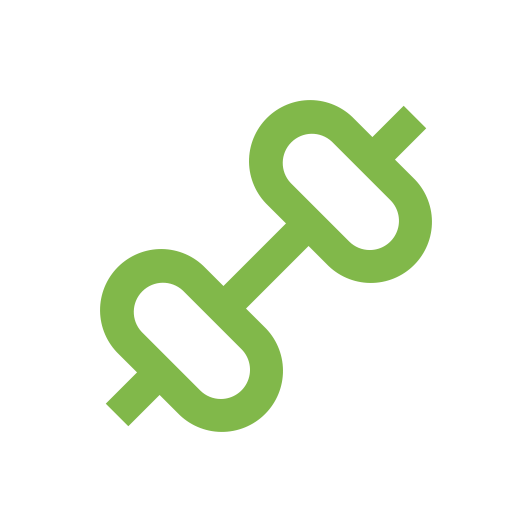 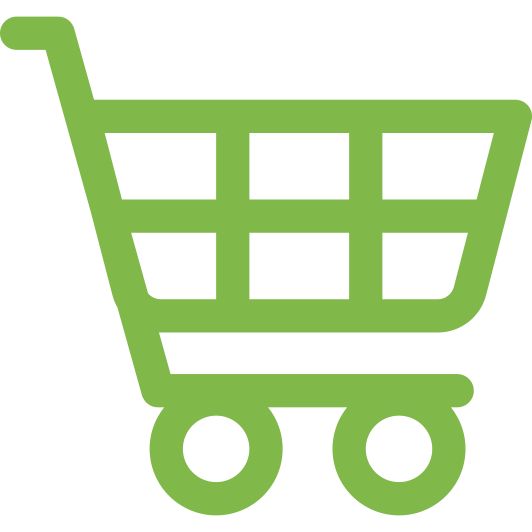 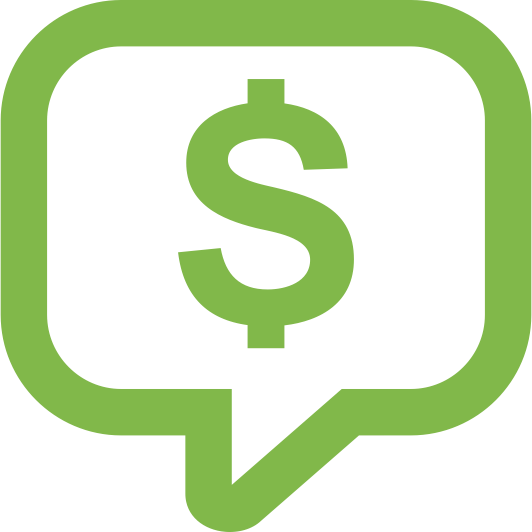 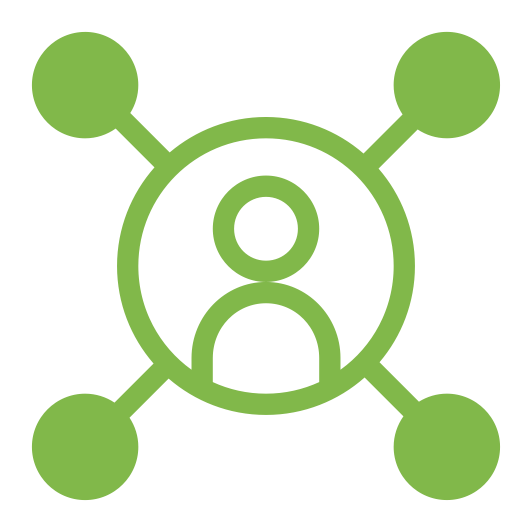 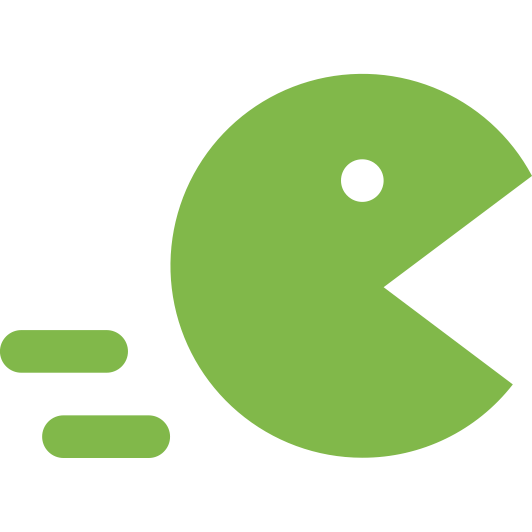 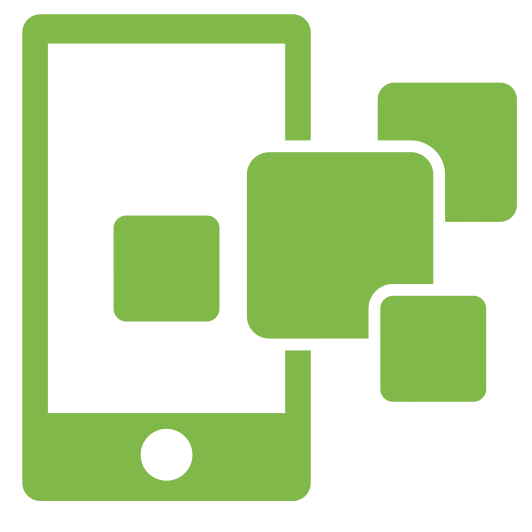 ?
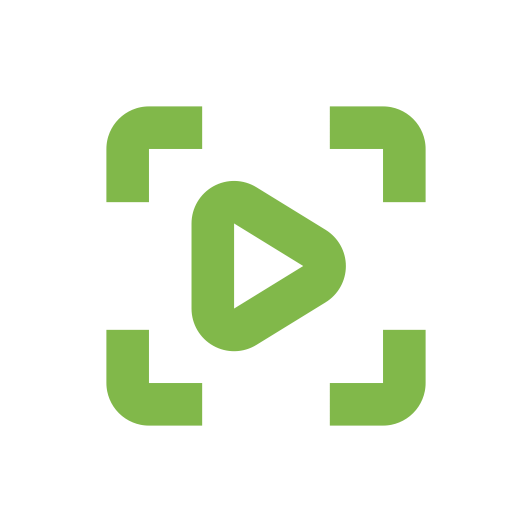 About 1 out of 2 consumers feel they need more information to make a decisions about online data and think that “big tech” needs to step in and provide more education
Q9. Overall, do you feel that you have the right information in order to make a decision when it comes to allowing or preventing tracking your online behavior?
Q10. Whose responsibility is it to educate consumers like you about the usage of online data?
“I have the right information to make a decision when it comes to allowing tracking”
Whose responsibility is it to educate consumers?
?
?
How are marketers approaching IDFA?
Familiarity with IDFA changes has increased since September, but more than half of marketers are still not very familiar with the upcoming changes
How familiar are you with the announcements from Apple, with respect to IDFA and iOS 14?
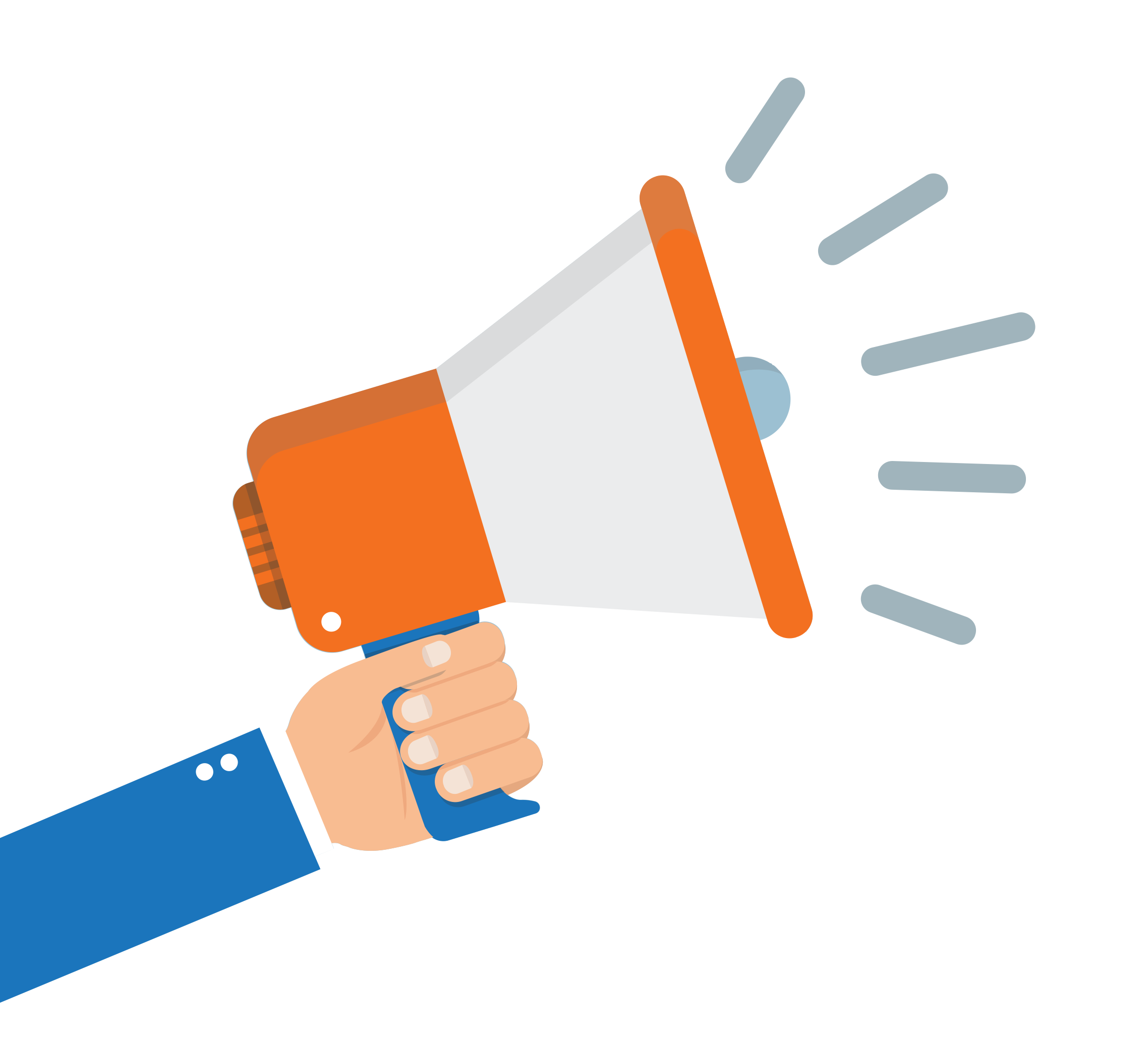 Familiarity with IDFA announcements from Apple
?
Marketers expect the net impact of Apple’s decision to be negative for the Industry
What do you think will be the impact of this decision on the marketing Industry in the long term?
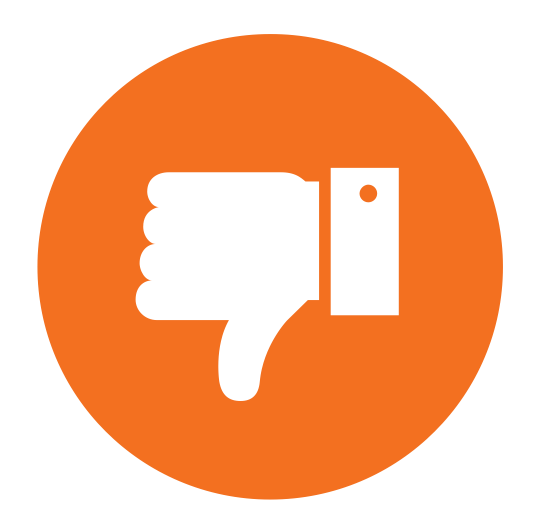 Long term impact of Apple’s decision on the marketing Industry
?
Marketers expect their ROAS to decrease somewhat and that publisher revenue to be even more negatively impacted
Do you expect the ROAS from digital advertising to be impacted by the loss of IDFA/deterministic identifiers?
Do you expect  publisher ad revenue to be impacted by the loss of IDFA/deterministic identifiers?
Impact of IDFA on ROAS and publisher revenue
?
?
Summarizing - IDFA
2
4
Value and Trust: Consumers will prioritize apps they trust and those they think should track them in order to work
Net impact of Apple’s decision expected to be negative (ROAS, revenue)
3
1
Although most consumers are unlikely to opt-in, some may change their mind if given additional information
A large share of marketers unprepared